3.3 Fonction linéaire
cours 27
où
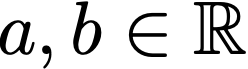 Définition:
Une fonction linéaire est une fonction de la forme
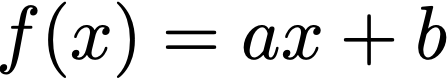 Exemple:
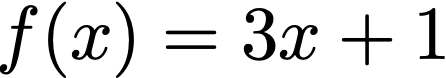 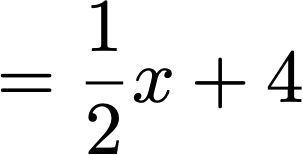 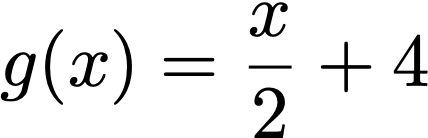 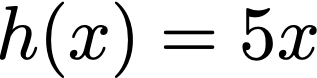 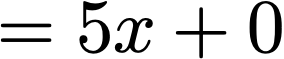 Exemple:
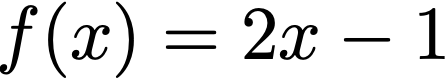 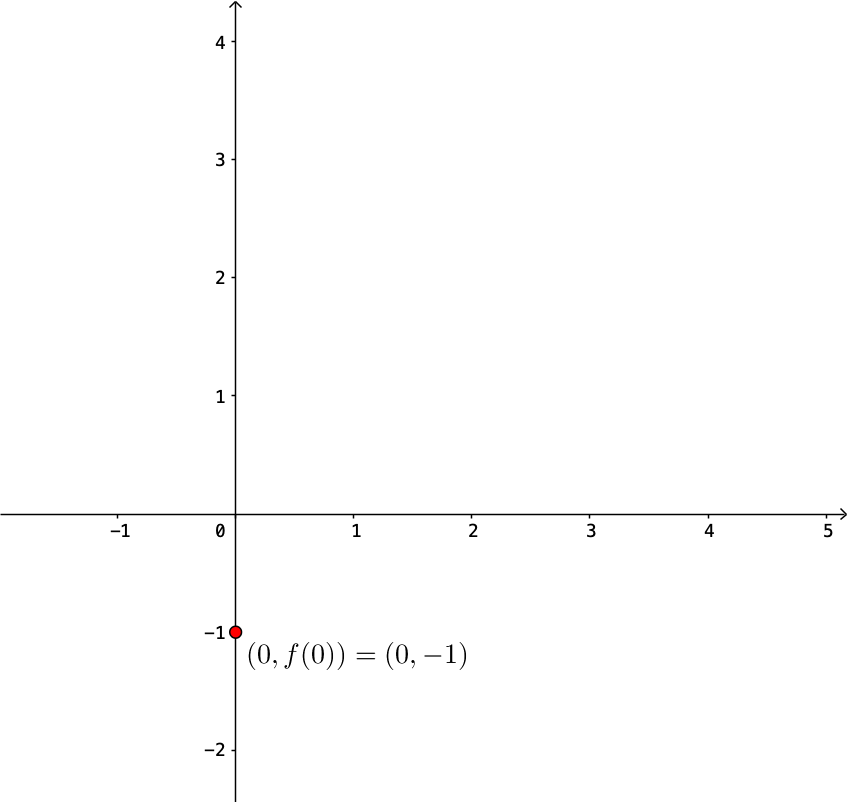 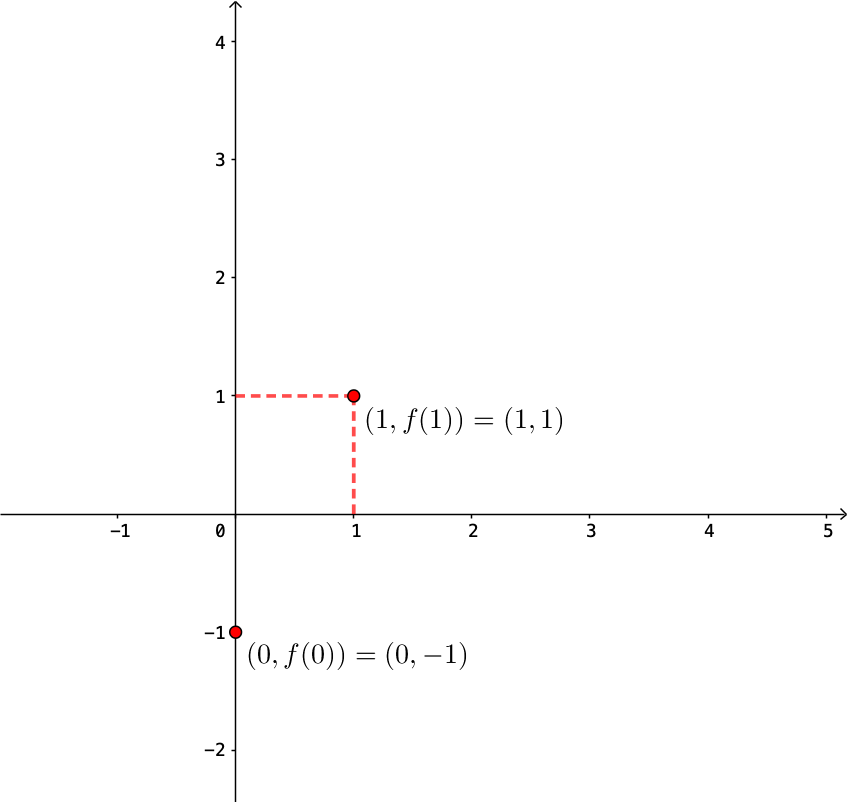 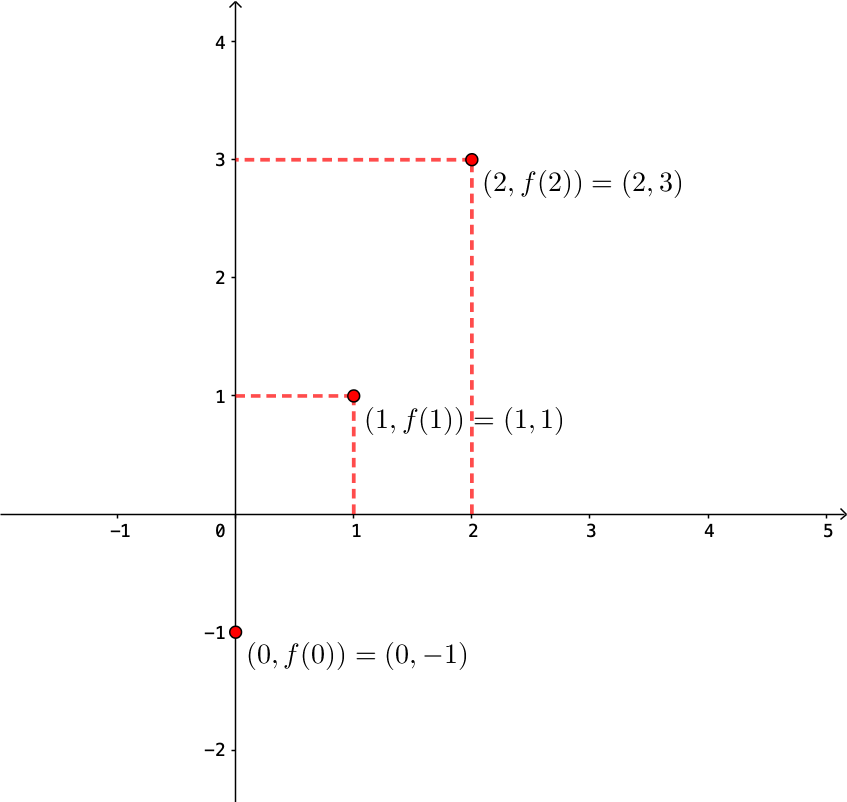 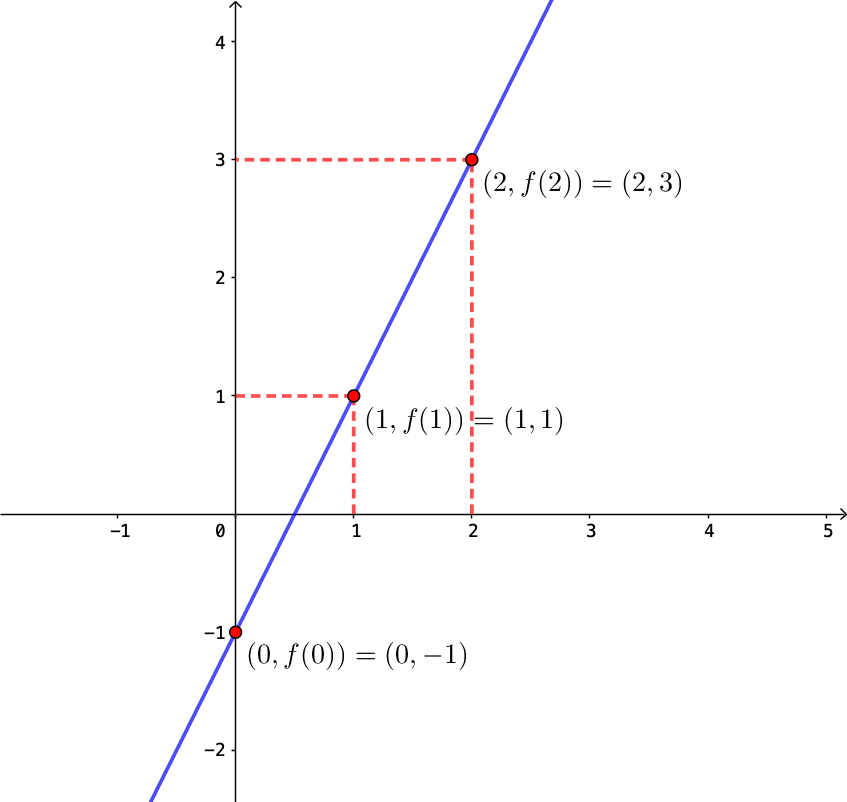 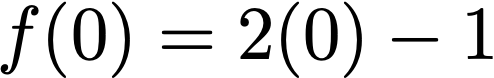 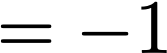 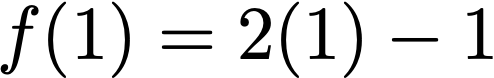 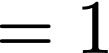 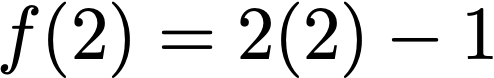 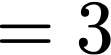 En évaluant une fonction linéaire en quelques valeurs de x, les points qu’on obtient dans le plan cartésien semblent tous être sur une même droite.
Le sont-ils vraiment?
Si oui, comment s’assurer que ce sera toujours le cas, peu importe les points, choisi.
On a donc
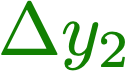 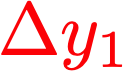 Si l’on prend une droite dans le plan cartésien
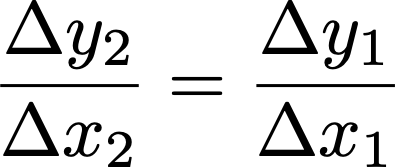 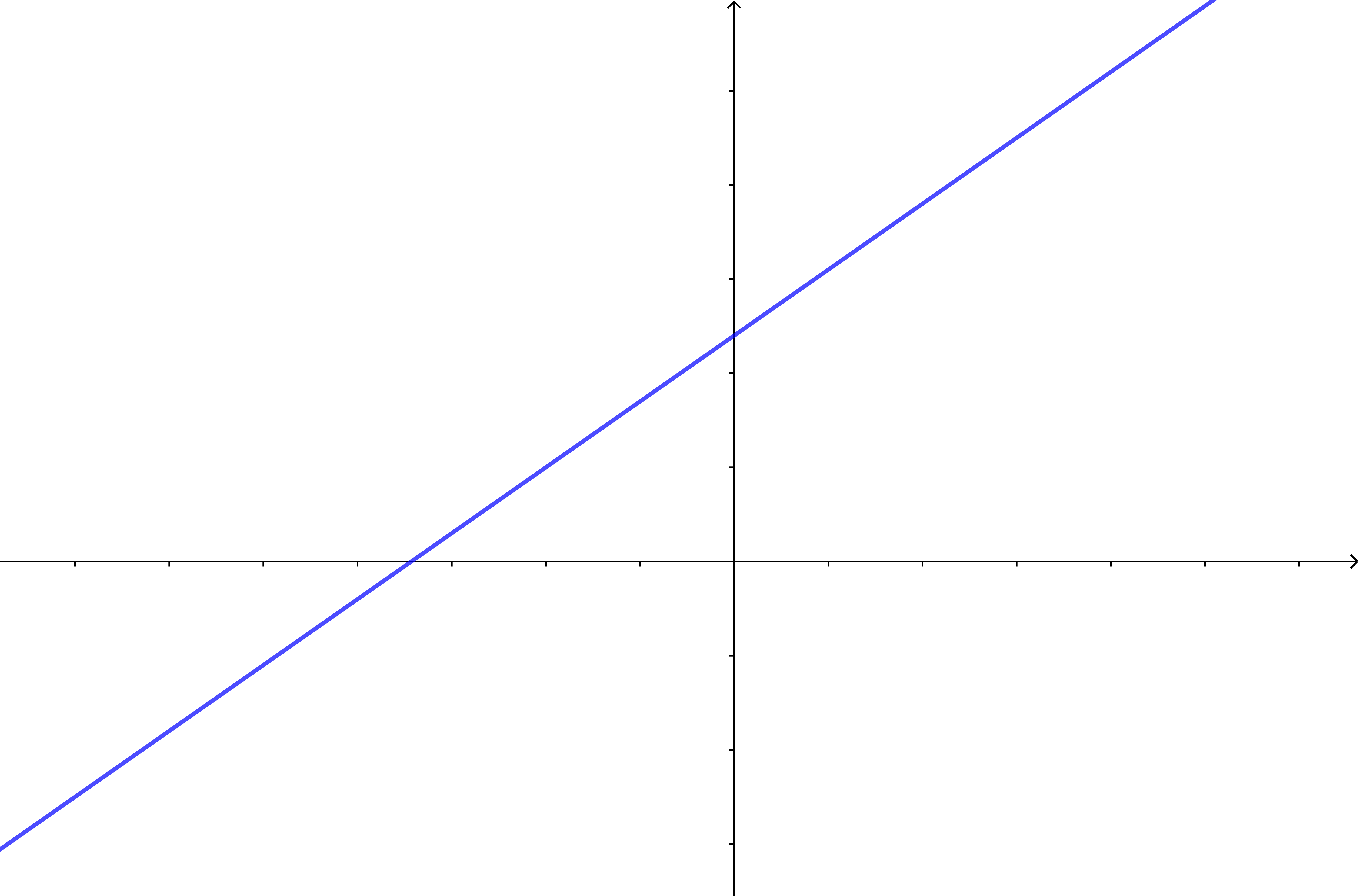 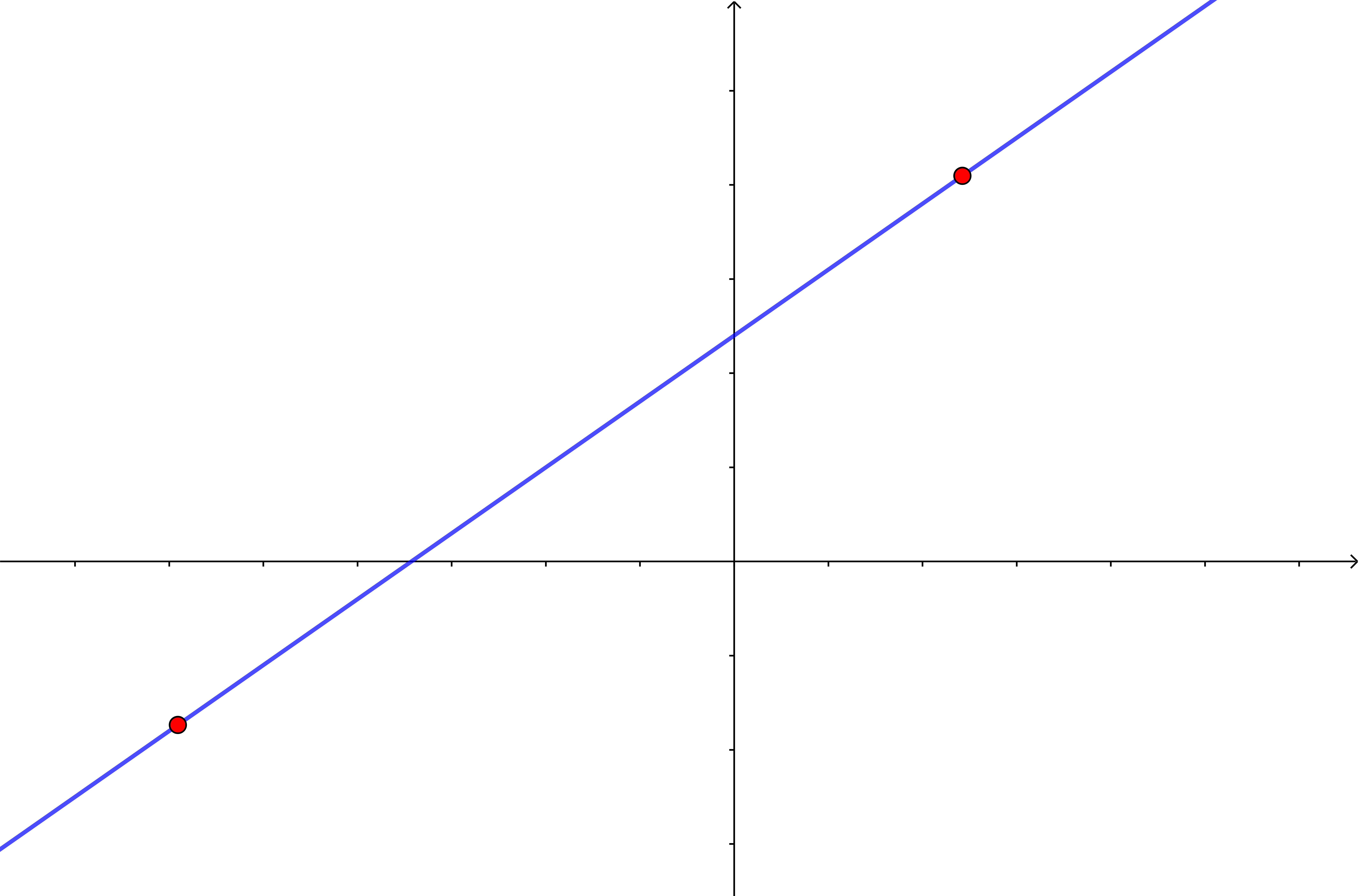 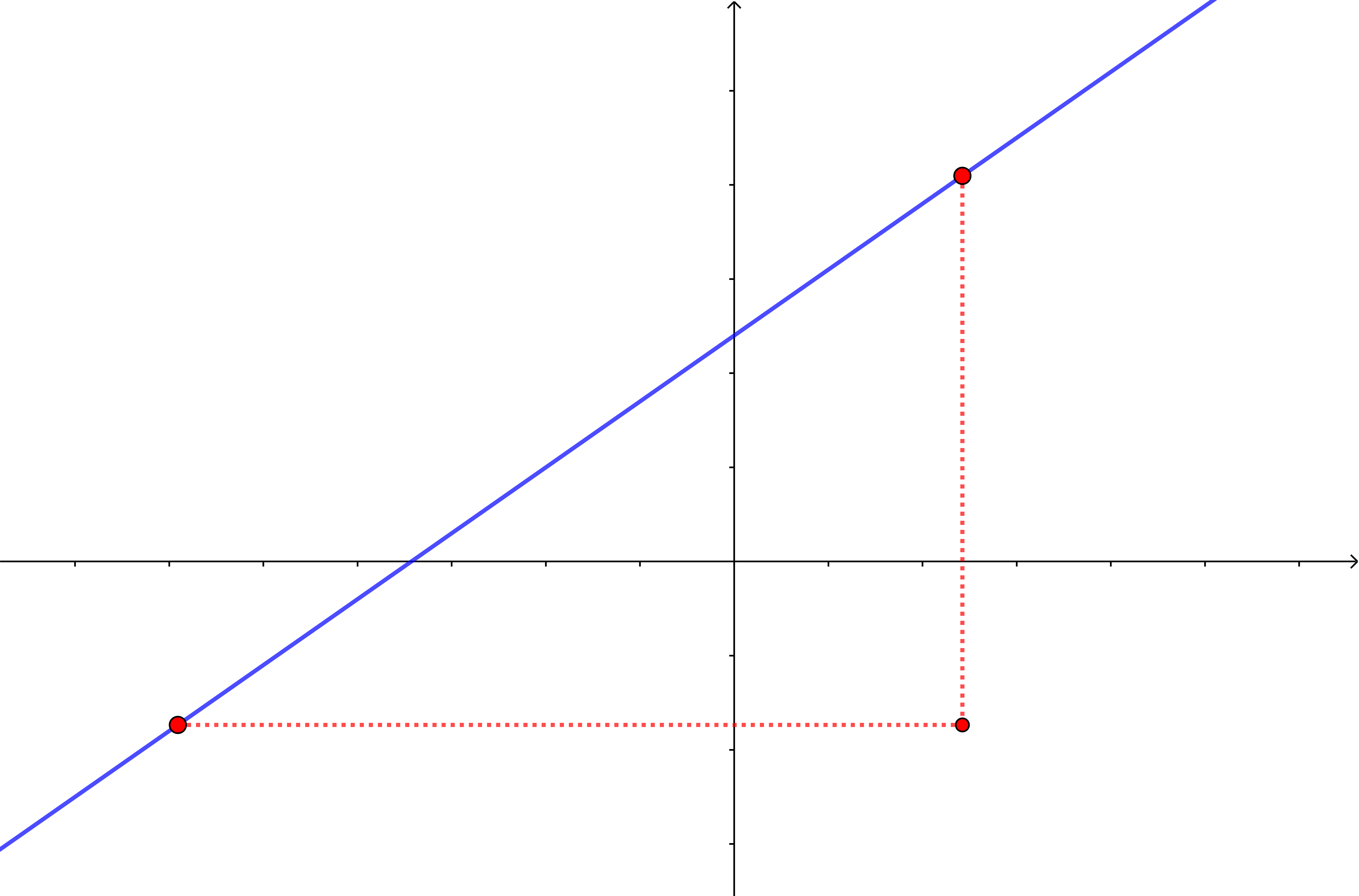 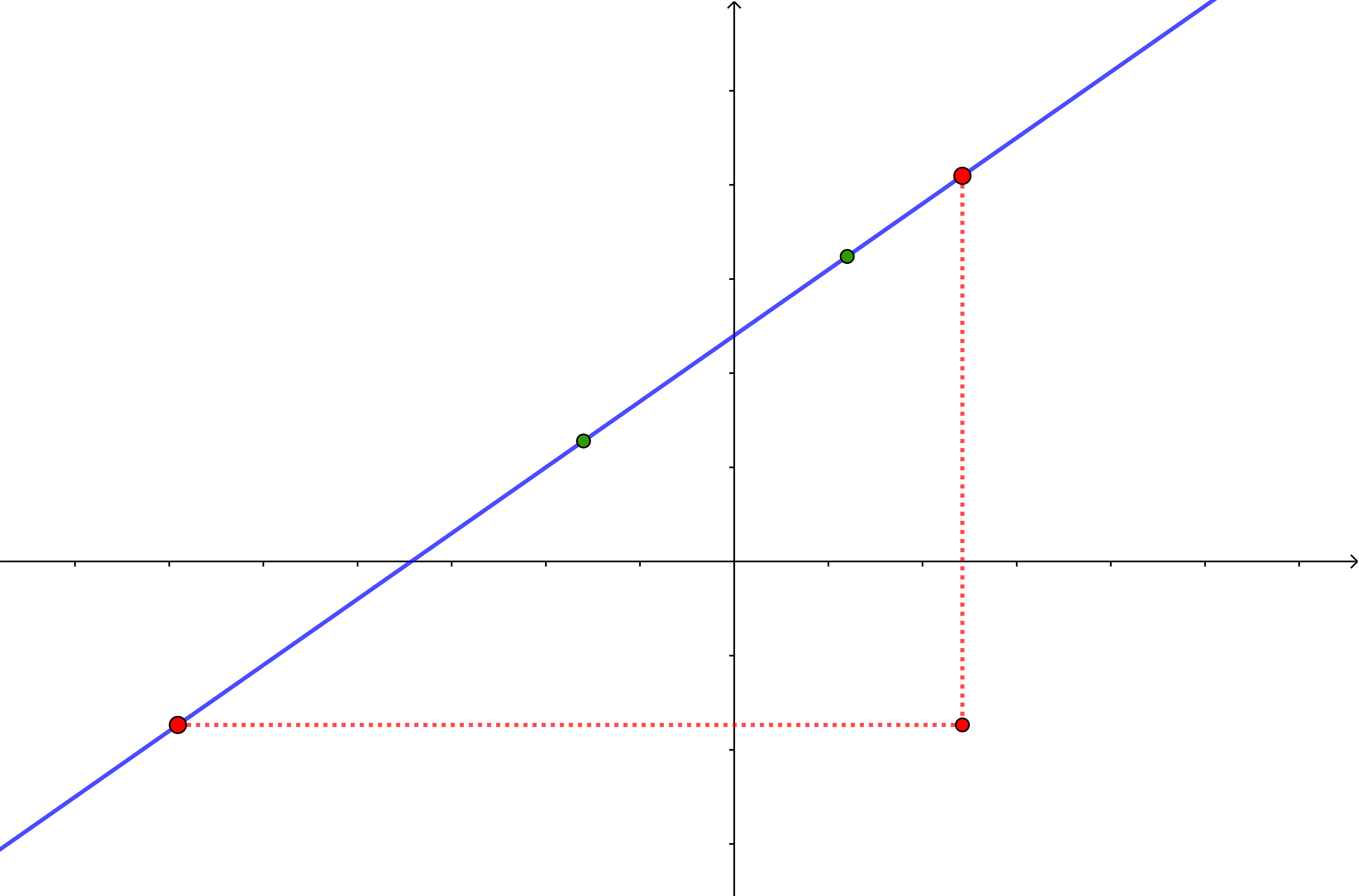 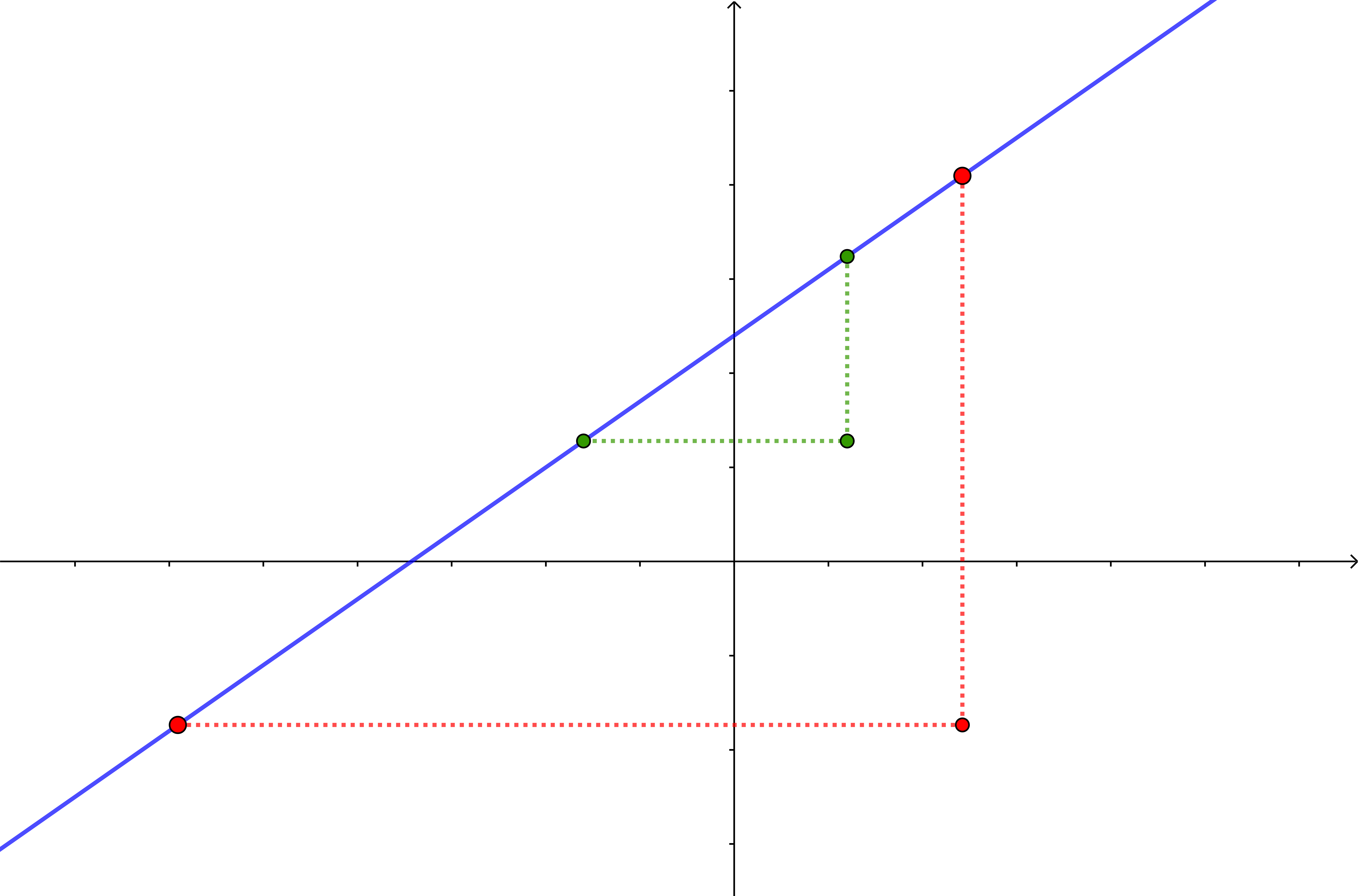 et qu’on choisit deux points au hasard sur cette droite,
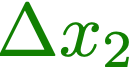 on peut former le triangle rectangle suivant.
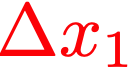 Tous ces triangles ainsi formés 
sont semblables.
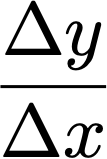 on a que
est constant
Pour vérifier que tous les points du graphe de la fonction
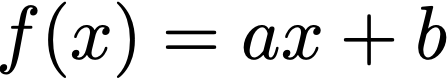 forment une droite, il suffit de vérifier que pour toute paire de points,
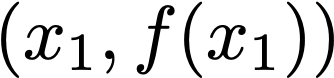 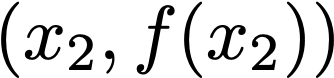 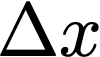 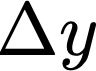 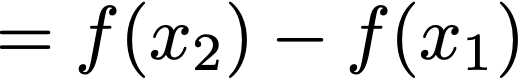 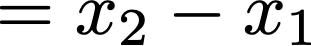 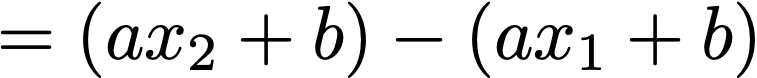 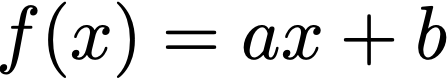 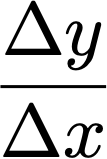 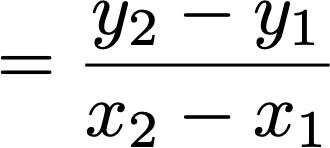 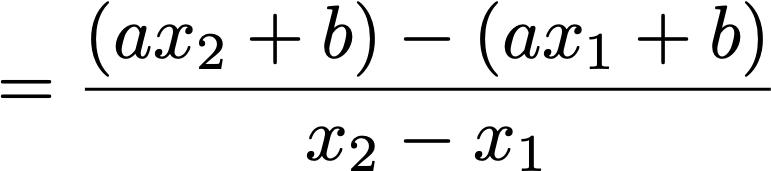 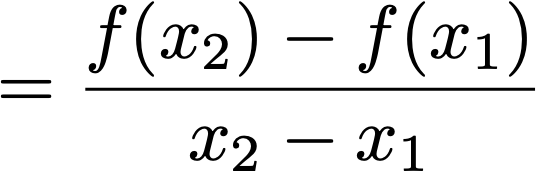 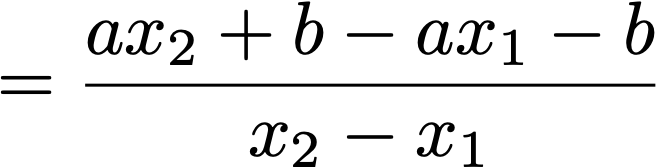 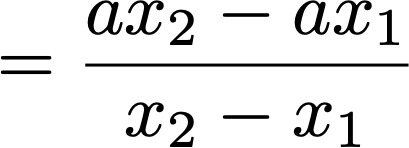 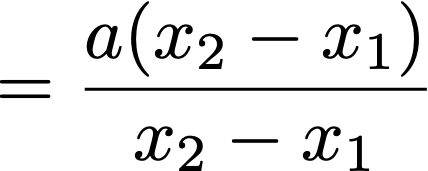 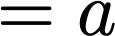 Pour les points
Pour les points
Considérons la fonction
Exemple:
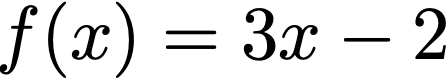 et
et
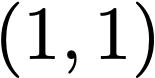 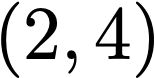 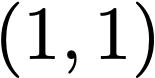 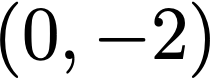 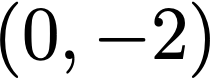 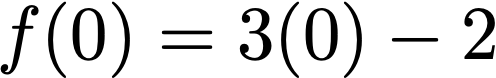 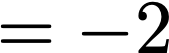 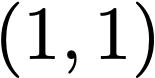 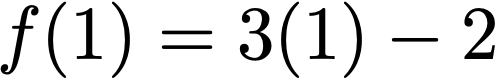 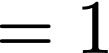 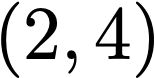 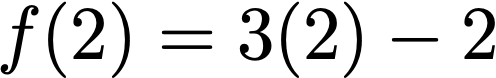 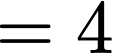 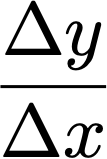 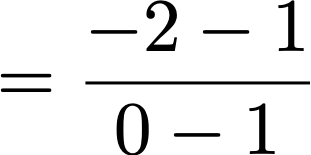 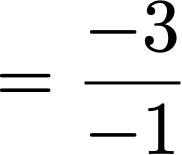 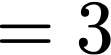 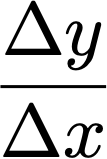 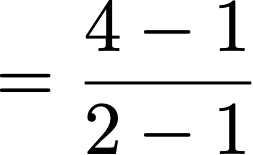 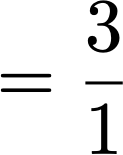 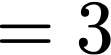 alors
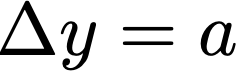 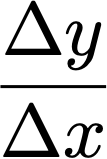 Puisque
est toujours la même valeur peut importe les points,
si on prend deux points de sorte que
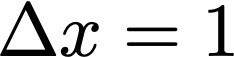 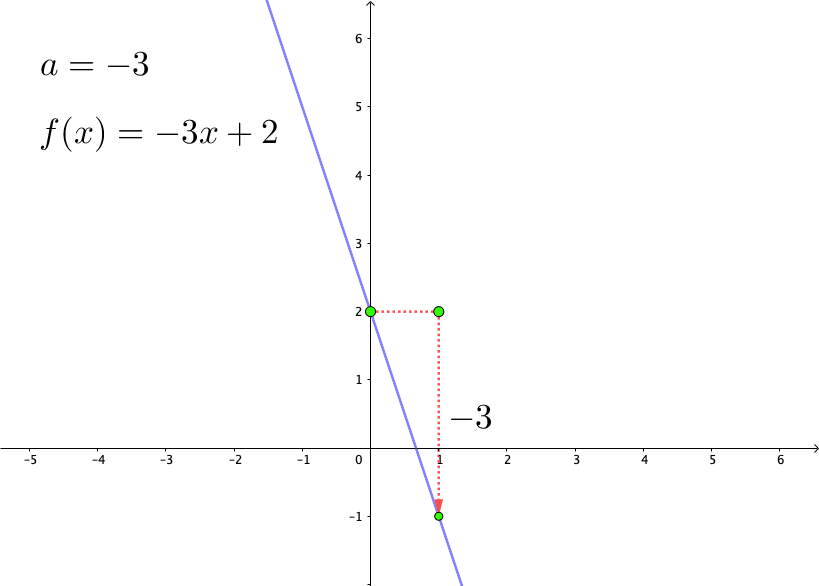 sera décroissante si
sera croissante si
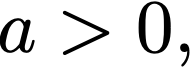 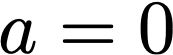 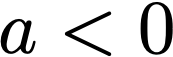 et sera constante si
On peut donc aisément voir que la fonction
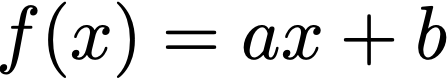 On vient de voir que toutes les fonctions de la forme
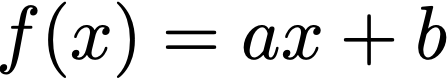 sont des droites.
Inversement est-ce que toutes les droites dans le plan peuvent être vues comme une fonction de cette forme?
Non, les droites verticales ne sont pas des fonctions.
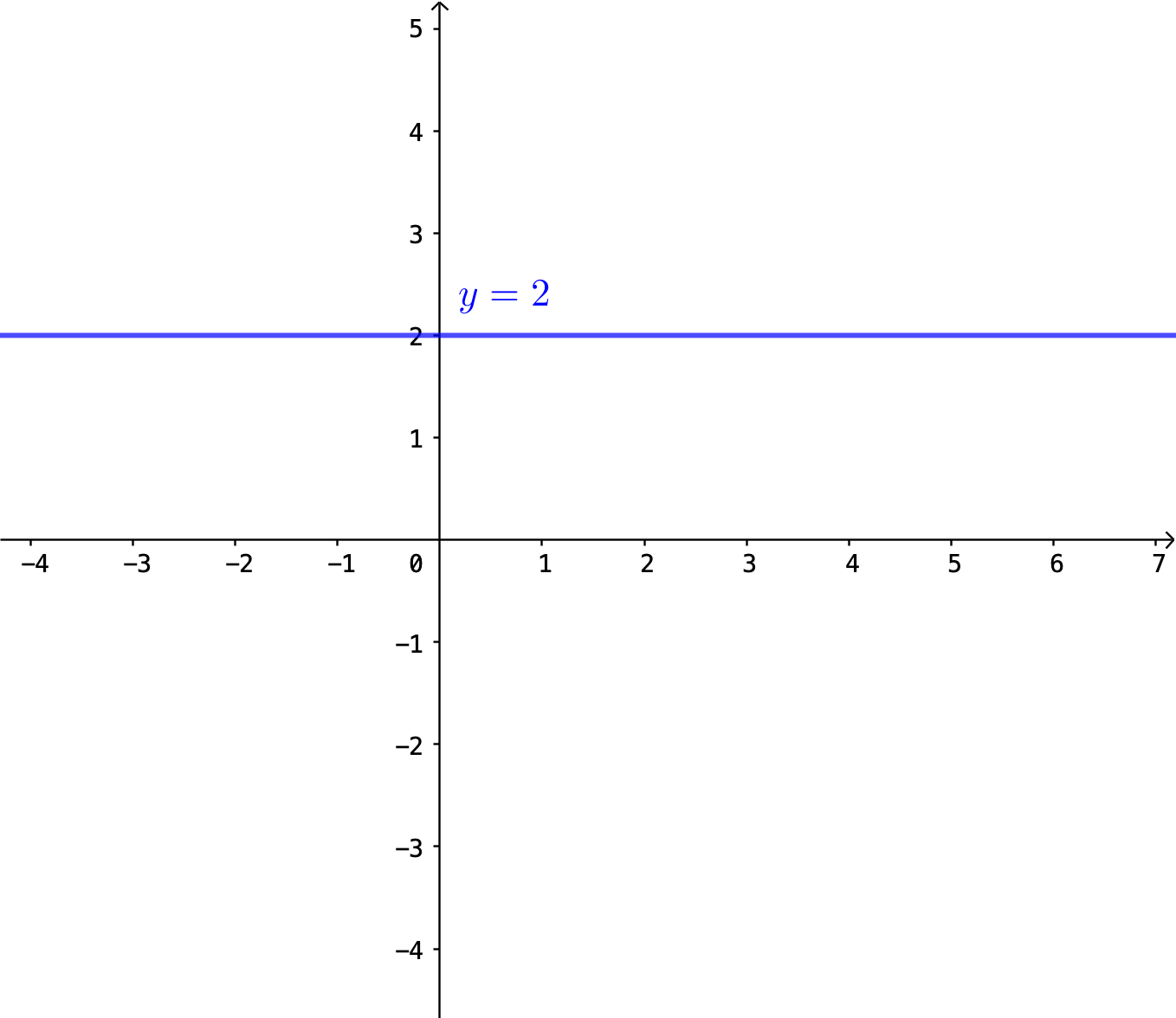 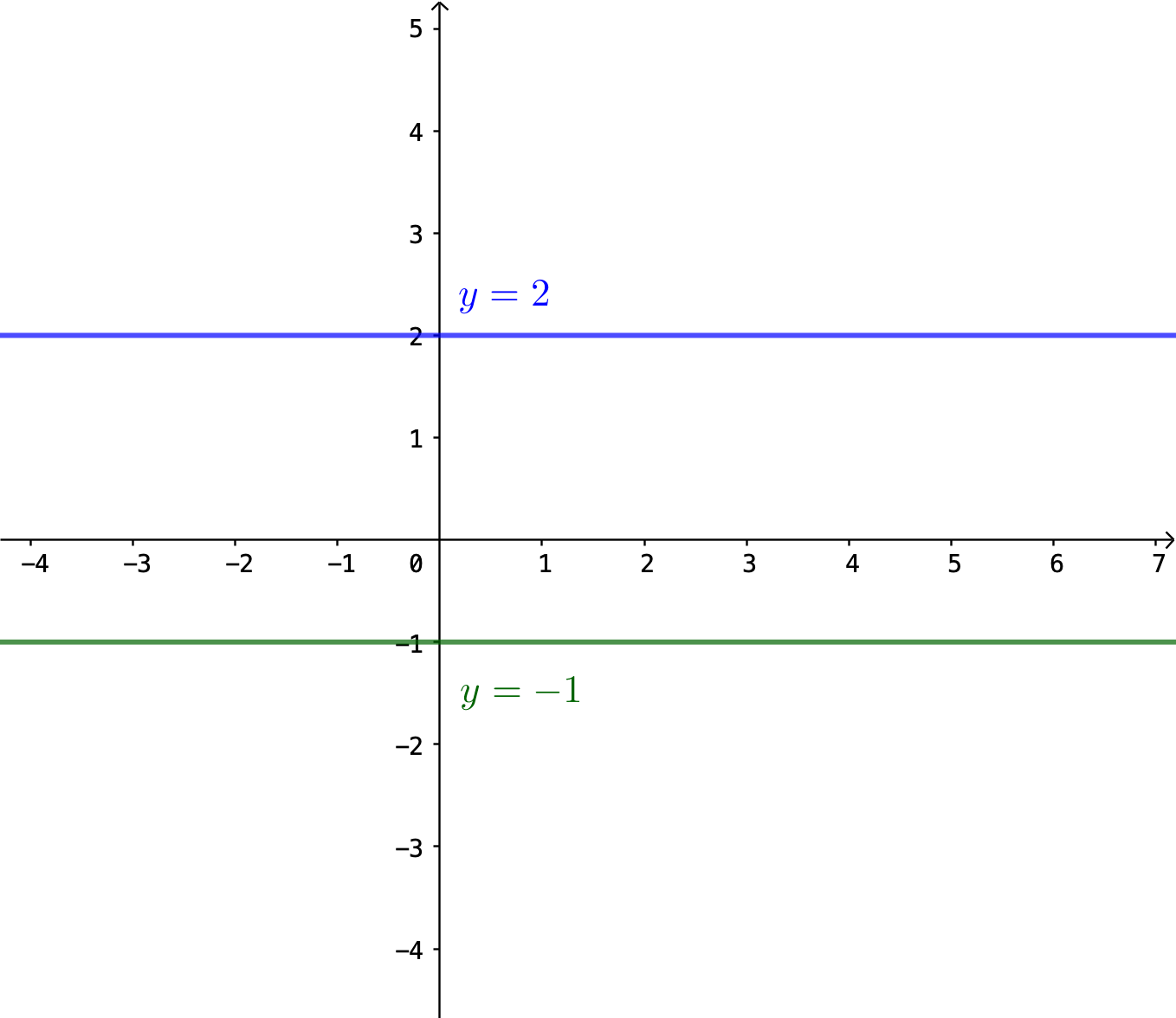 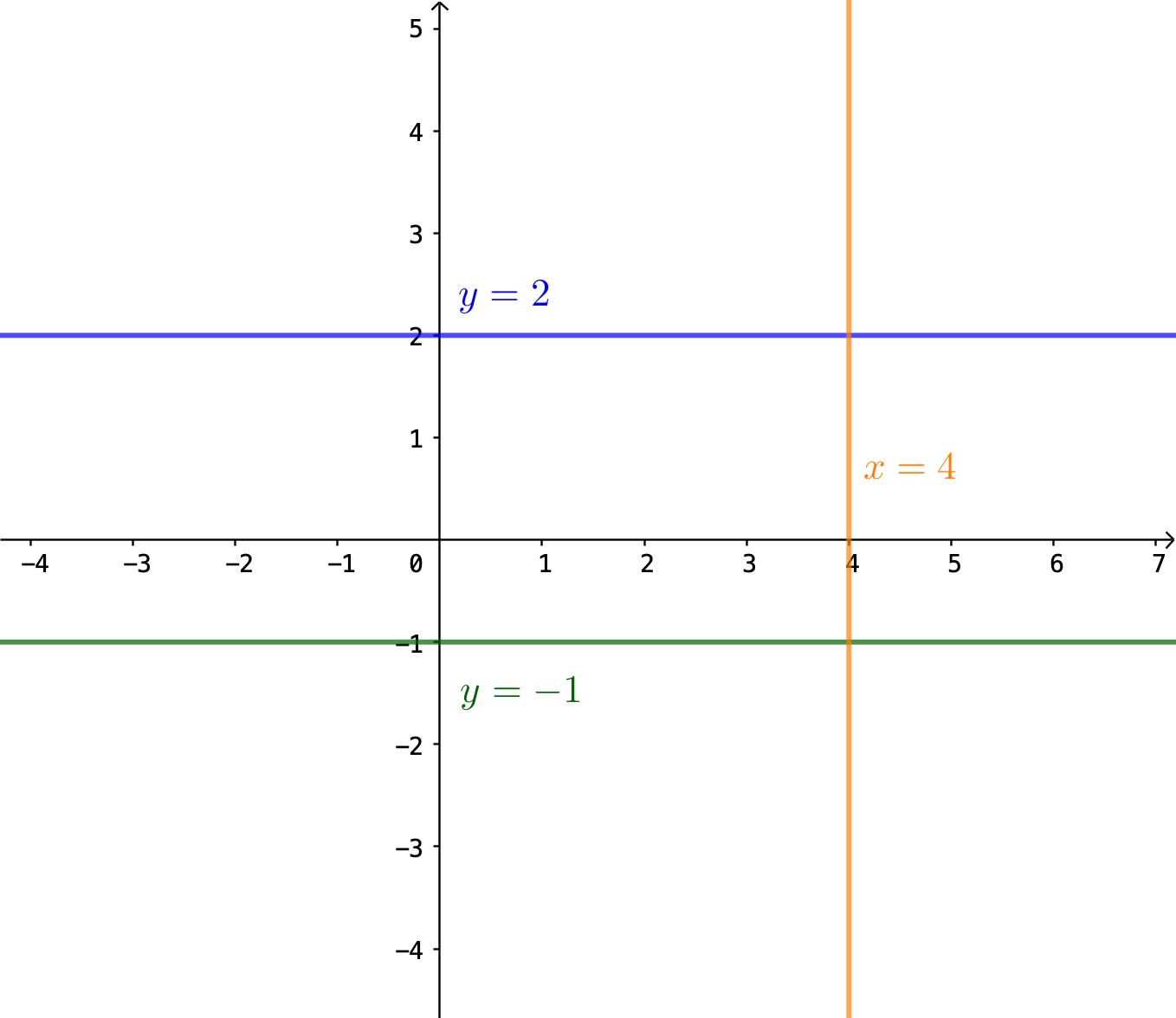 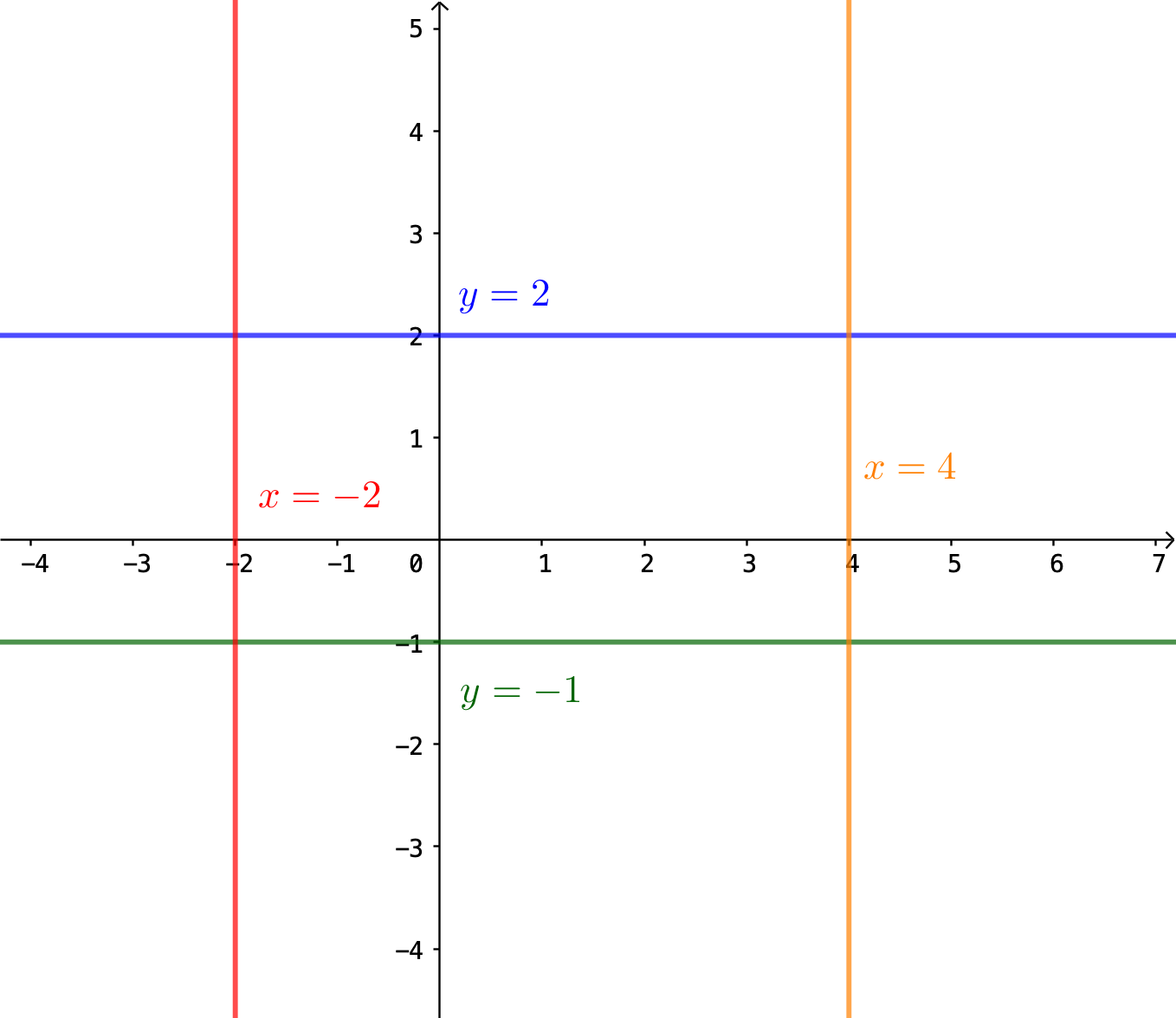 Faites les exercices suivants
p.196 # 1 à 4
L’ordonnée à l’origine est la valeur de la fonction lorsque
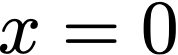 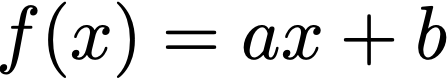 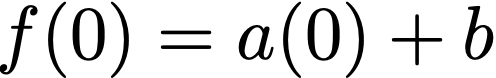 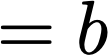 Géométriquement, ça correspond à l’endroit où la droite 
croise l’axe des y.
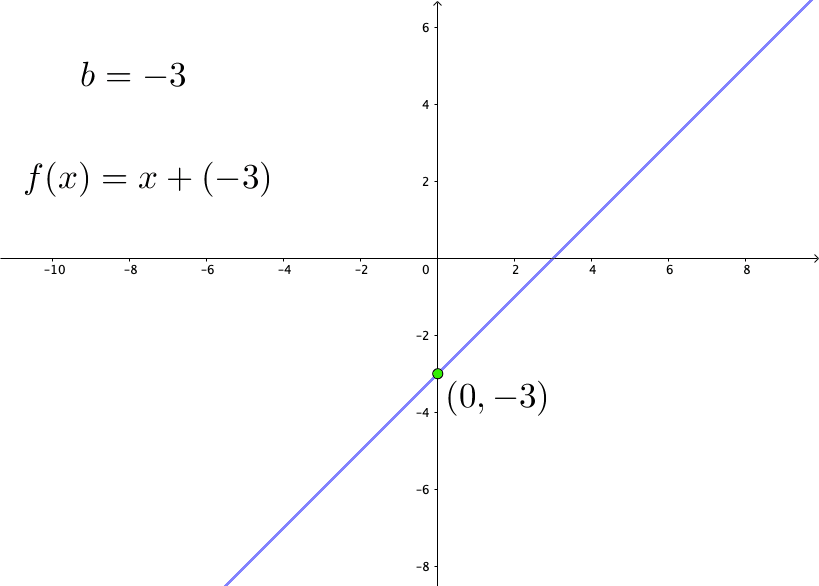 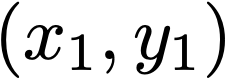 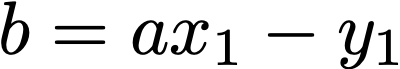 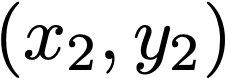 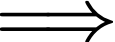 Si l’on veut trouver l’équation d’une droite lorsqu’on connait deux points
On commence par trouver la pente
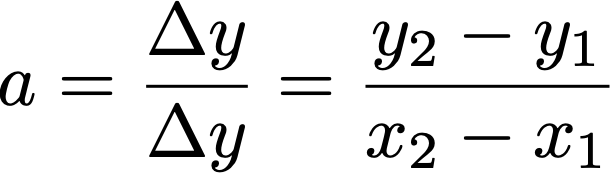 et l’on trouve l’ordonnée à l’origine en remplaçant un des 
deux points dans la fonction
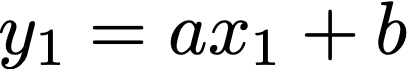 Trouver la fonction linéaire qui passe par les points
Exemple:
et
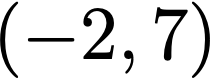 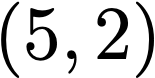 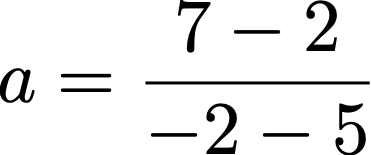 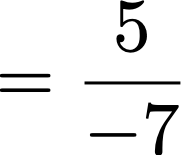 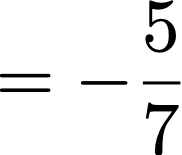 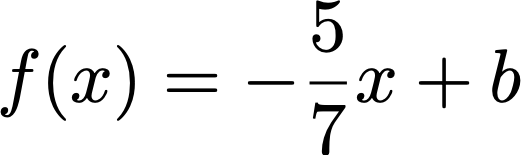 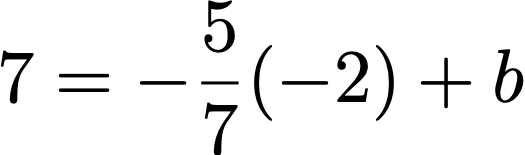 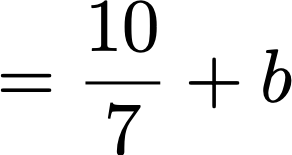 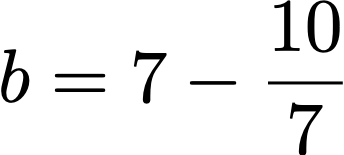 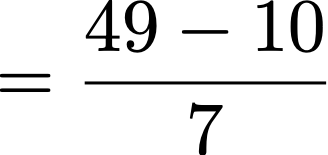 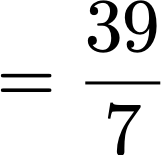 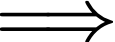 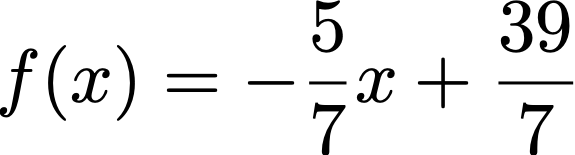 Faites les exercices suivants
p.199 # 1 à 3
Pour vérifier si un point appartient à une droite, il suffit de vérifier s’il satisfait à l’équation
Exemple:
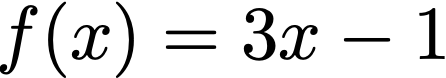 Le point
appartient à cette droite car
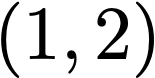 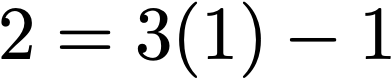 par contre, le point
n’appartient pas à cette droite, car
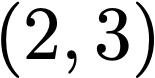 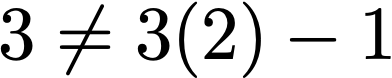 Donc si l’on cherche à trouver le point d’intersection de deux droites,
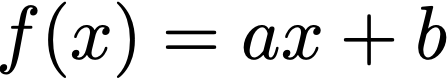 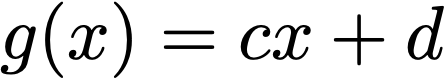 il faut trouver les couples (x, y) qui satisfont aux deux équations.
C’est-à-dire qu’il faut résoudre un système d’équations
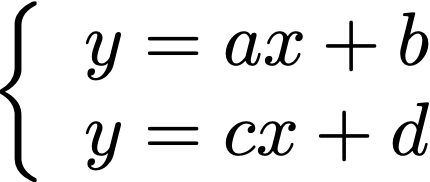 Deux droites seront parallèles si elles ont la même pente
Exemple:
et
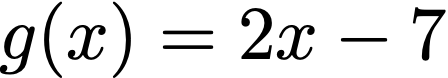 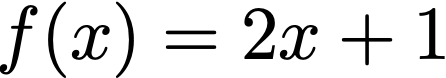 sont parallèles
Deux droites seront perpendiculaires 
si le produit de leurs pentes donne -1
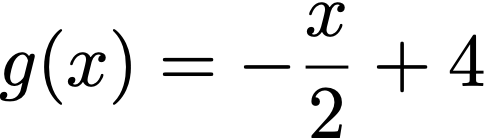 Exemple:
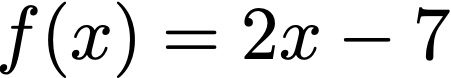 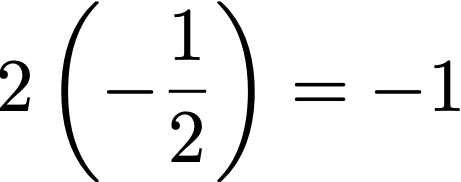 Faites les exercices suivants
p.204 #1, 2 et 6
Devoir:
p. 206 # 1 à 16